Муниципальное автономное образовательное учреждение «Детский оздоровительно-образовательный лагерь «Бригантина»
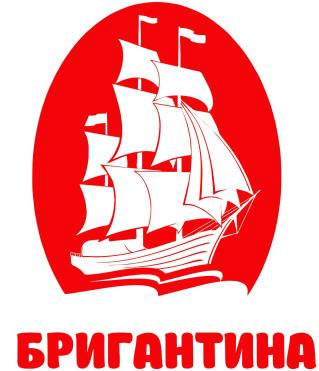 Муниципальное автономное образовательное учреждение «Детский оздоровительно-образовательный лагерь «Бригантина»
Скоро распахнет двери в рамках  летней оздоровительно-образовательной
кампании 2021 год
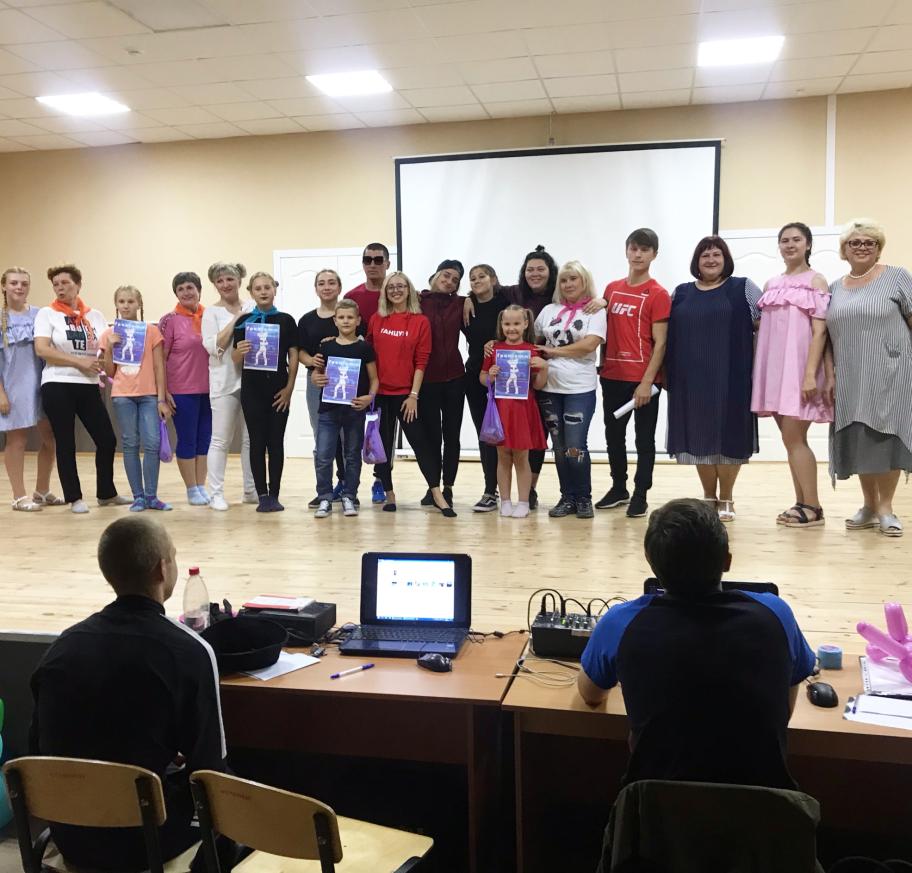 Даты заездов в 2021г:
1 смена – 15.06 – 05.07.2021
2 смена – 08.07 – 28.07.2021
3 смена – 01.08 – 21.08.2021
Наша инфраструктура
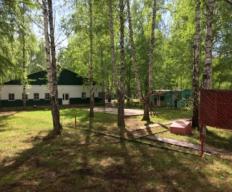 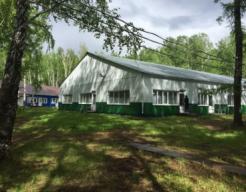 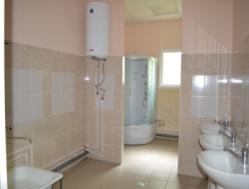 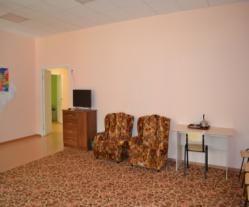 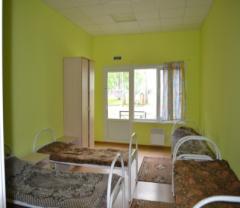 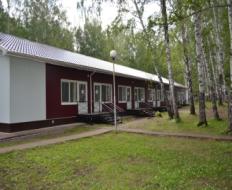 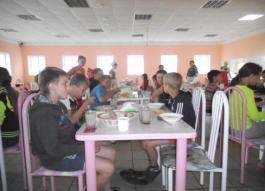 А ещё Вас ждет
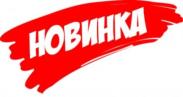 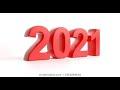 Цель летней оздоровительной кампании 2021г: Создание креативной среды, способствующей полноценному отдыху, оздоровлению и развитию детей
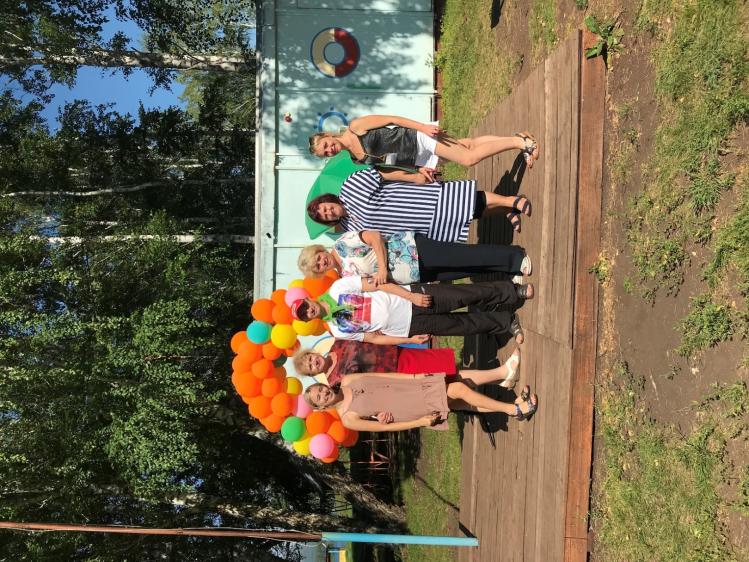 Задачи:
Создание условий для развития социально -значимой деятельности.
Создание интеллектуально – творческих площадок для личностного развития детей в летний период времени
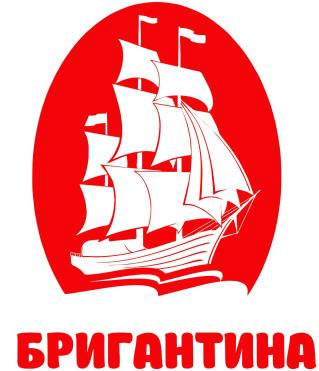 Интеллектуально – творческое направление
Профиль безопасности и здоровья
Профиль вокального искусства
Спортивно-оздоровительный профиль
Профиль хореографического искусства
Профиль прикладного творчества
Профиль сценического мастерства
Направление социально – значимой деятельности:
-Волонтерское движение
-Партнерская деятельность
-Детско-взрослое со управление
Личностный результат:сотрудничество, приобретение социально – значимого опыта
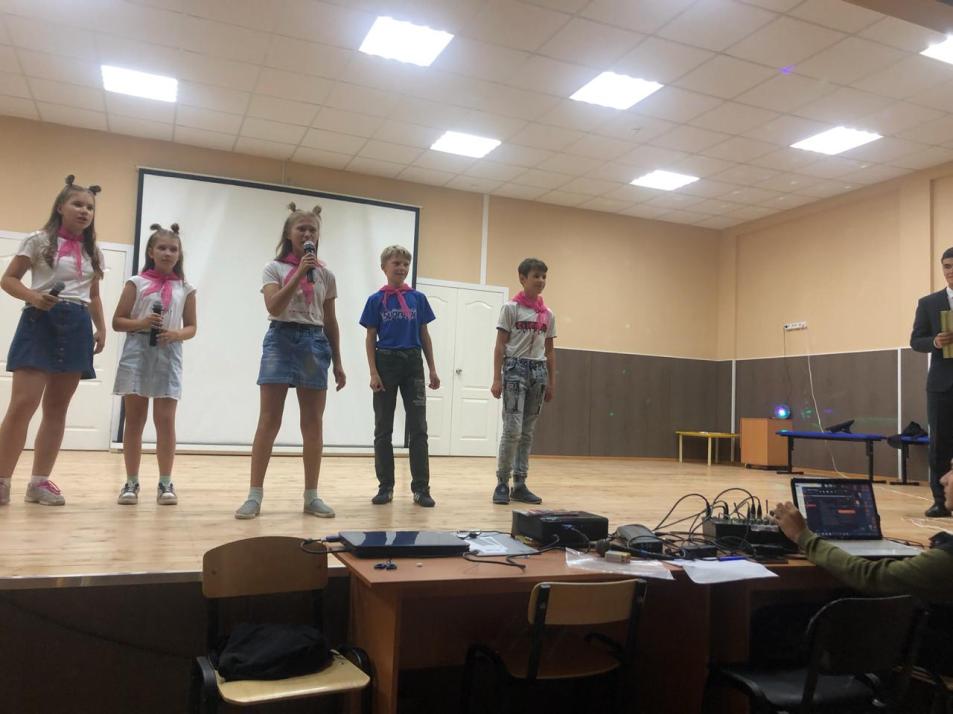 Творческое направление:Профиль вокального искусства.Предполагаемый результат:самореализация
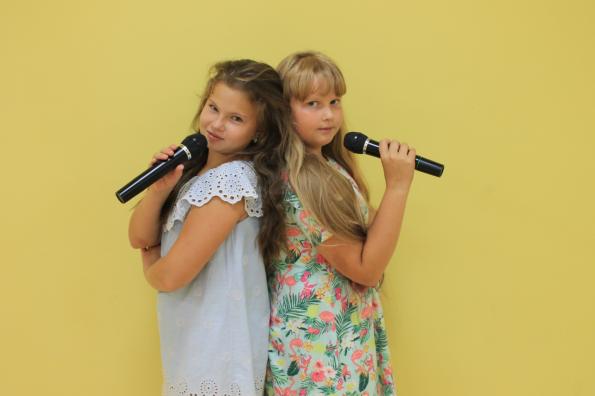 Профиль вокального искусства
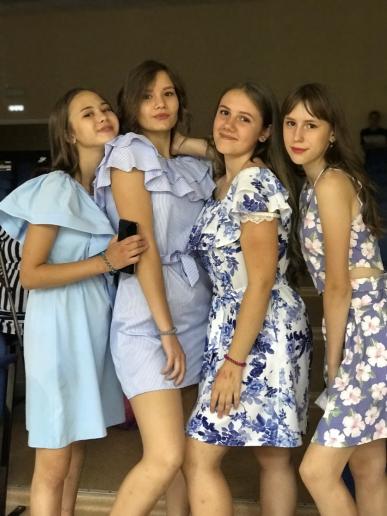 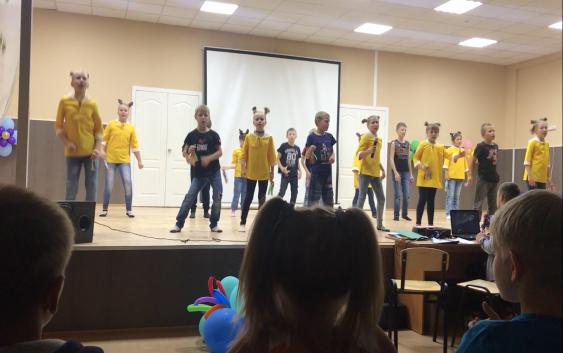 Профиль вокального искусства
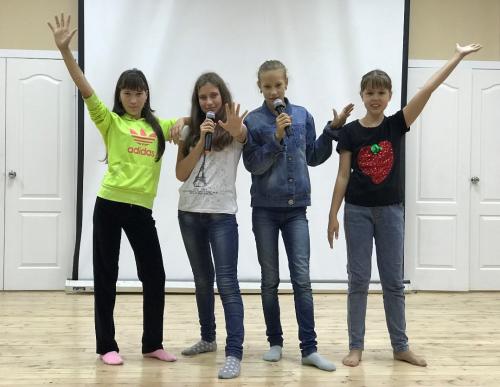 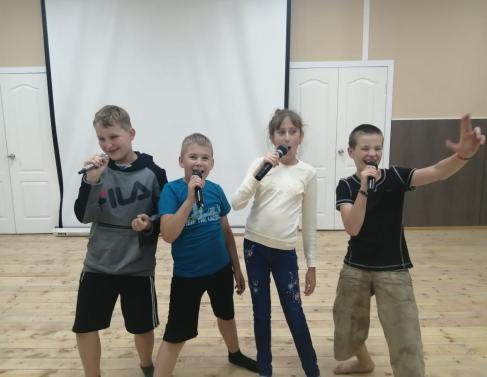 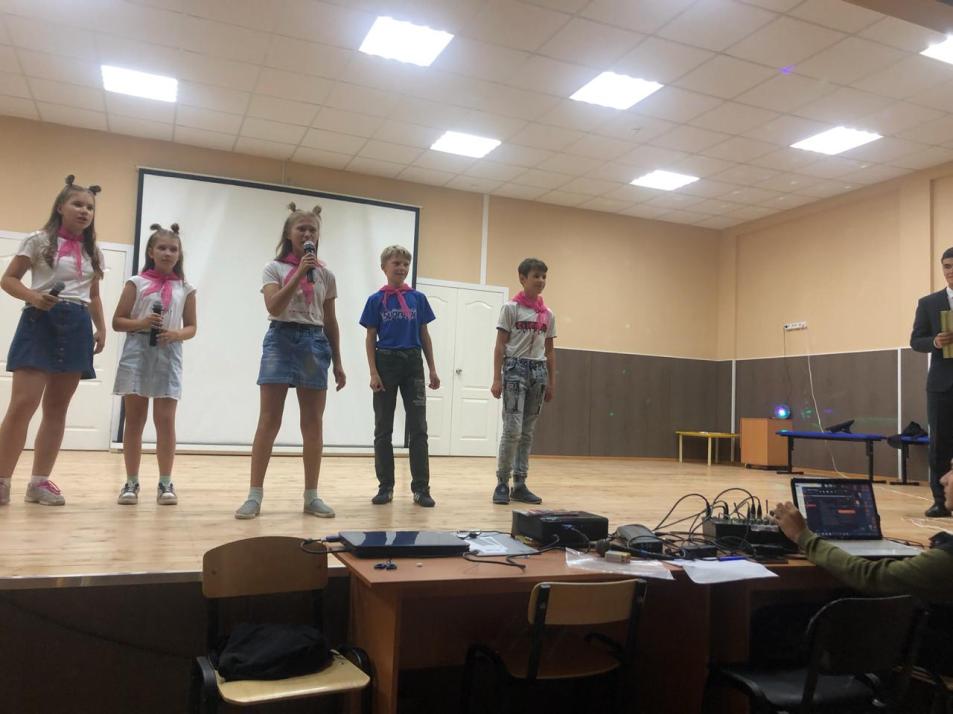 Профиль 
вокального 
искусства
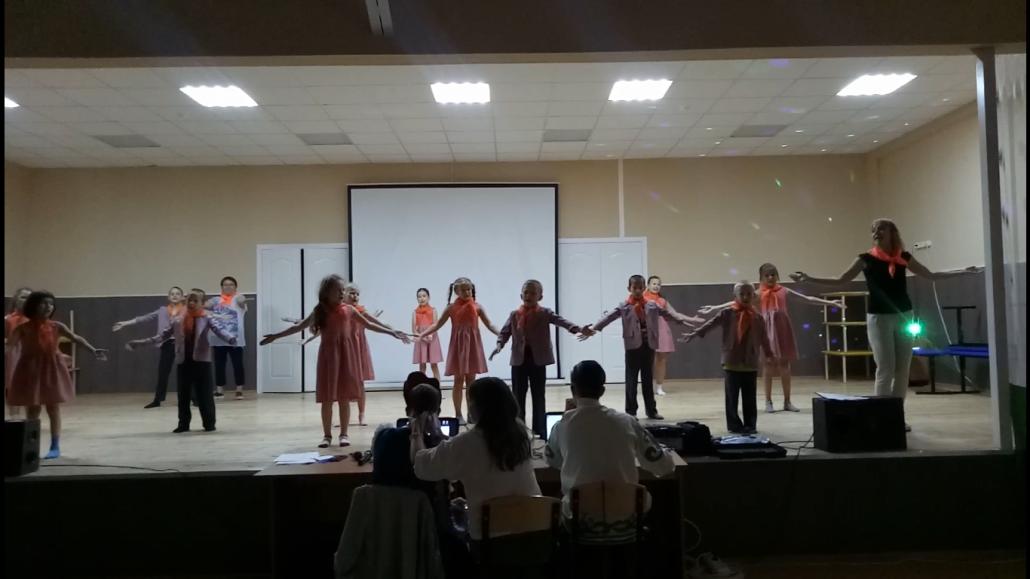 Профиль хореографического искусства.Личностный результат:развитие креативного мышления.
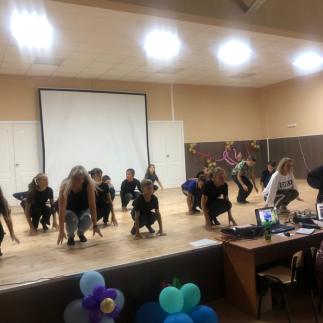 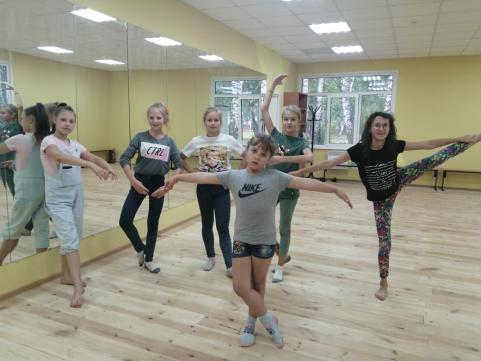 Профиль хореографического искусства
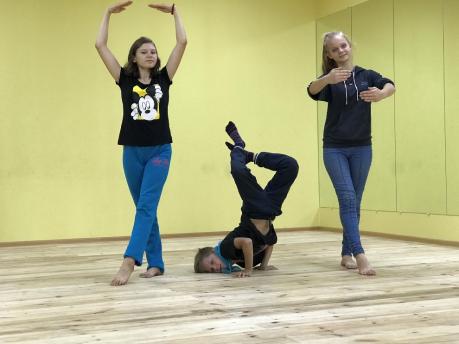 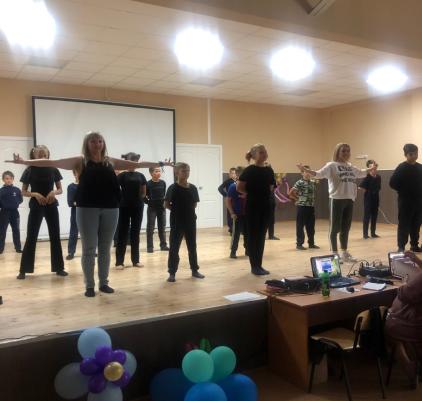 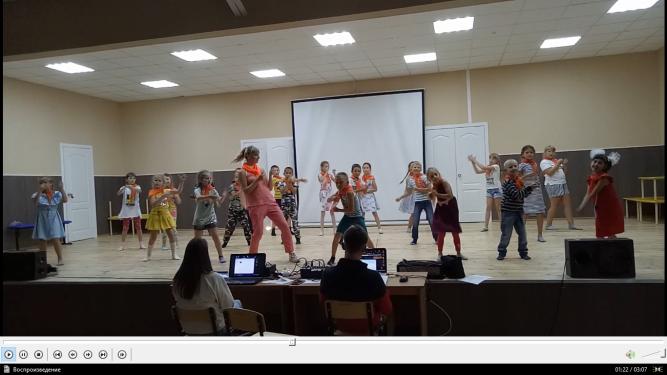 Профиль хореографического искусства
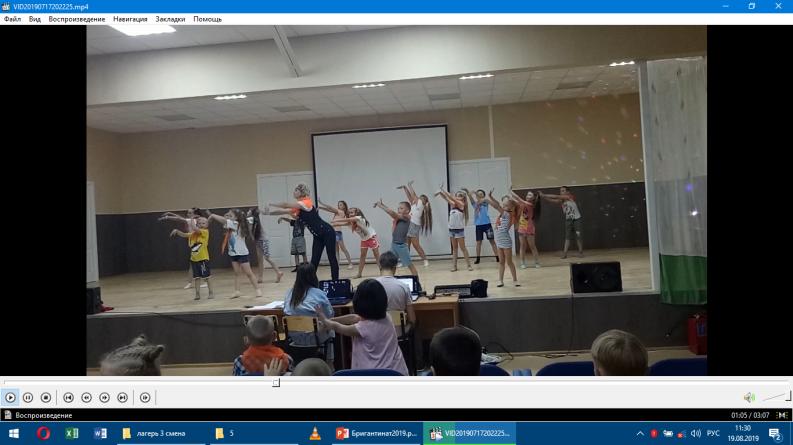 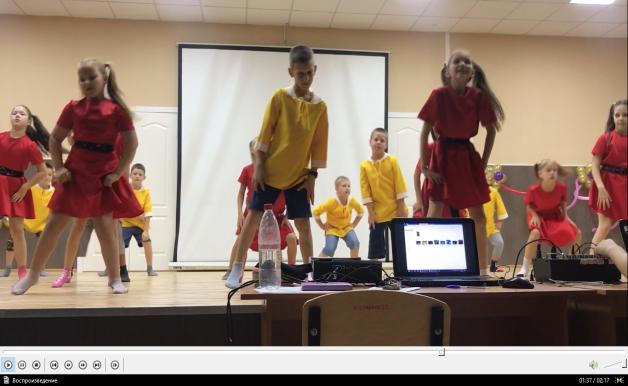 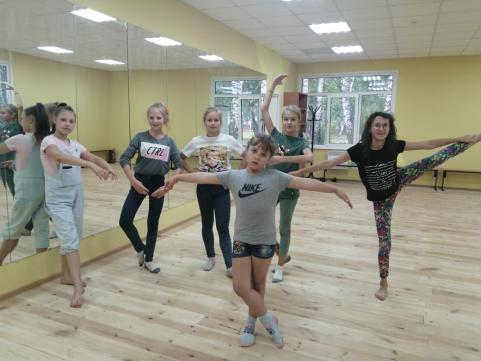 Профиль хореографического искусства
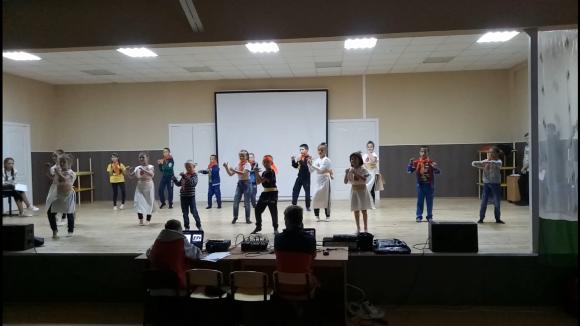 Профиль сценического мастерстваЛичностный результат:освоение техник сценического мастерства.
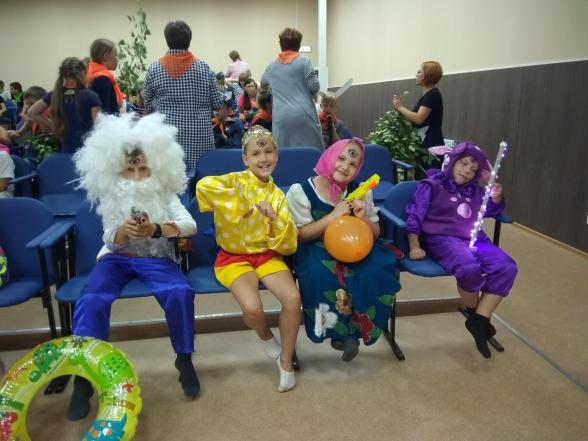 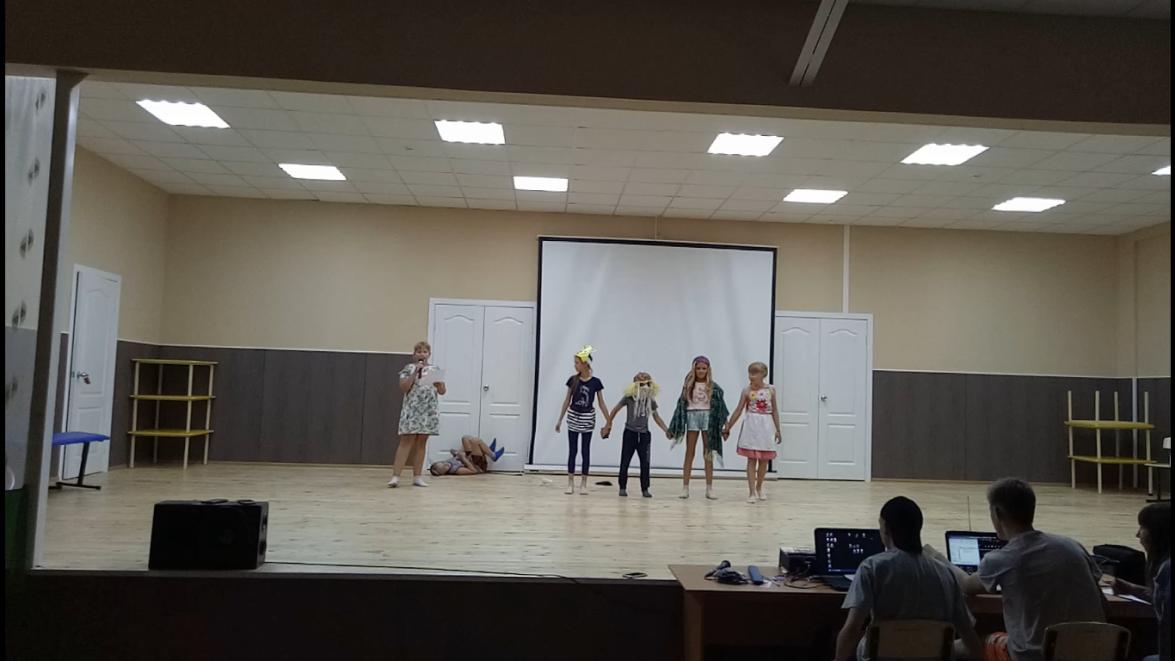 Профиль сценического мастерства
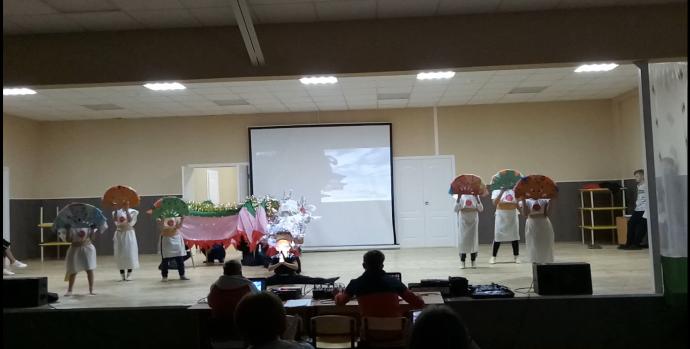 Мы играем в КВН
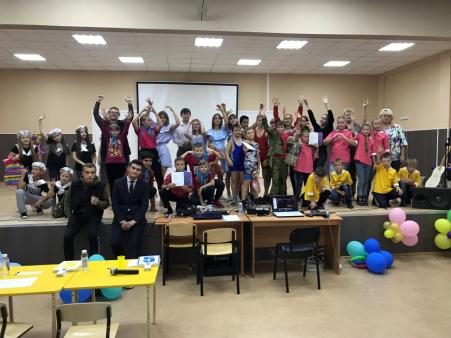 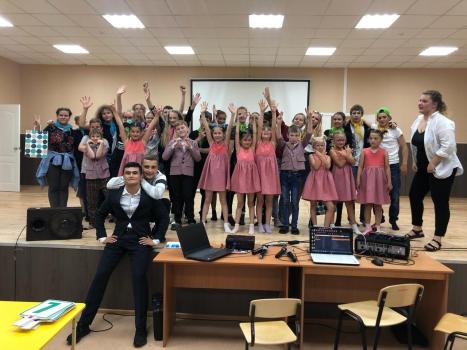 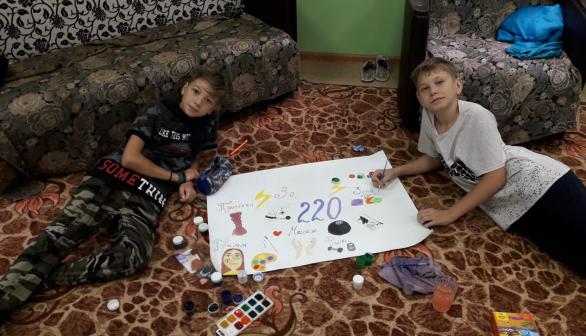 Профиль прикладного творчестваЛичностный результат:развитие наглядно – образного мышления, творческого развития.
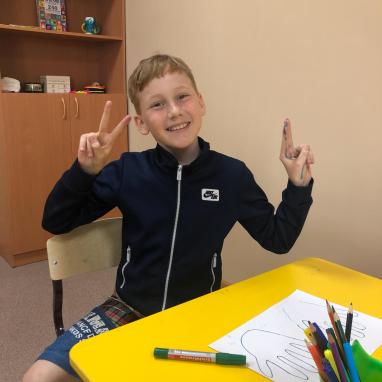 Профиль прикладного творчества
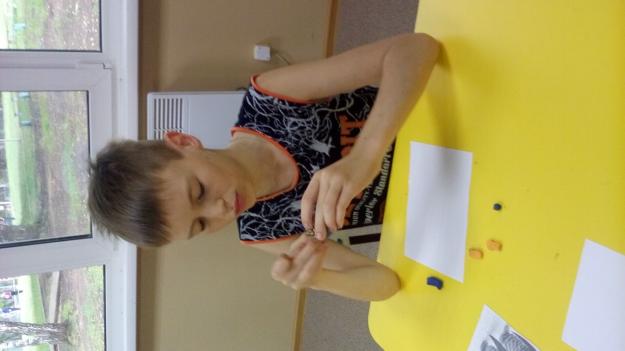 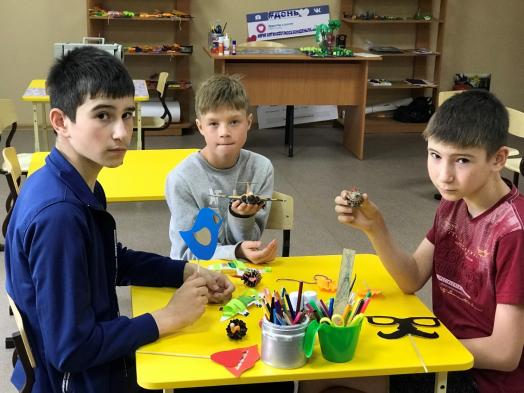 Профиль прикладного творчества
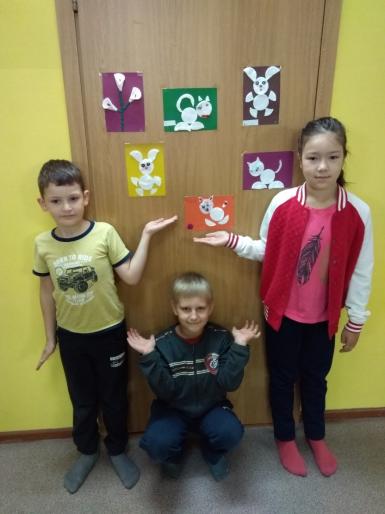 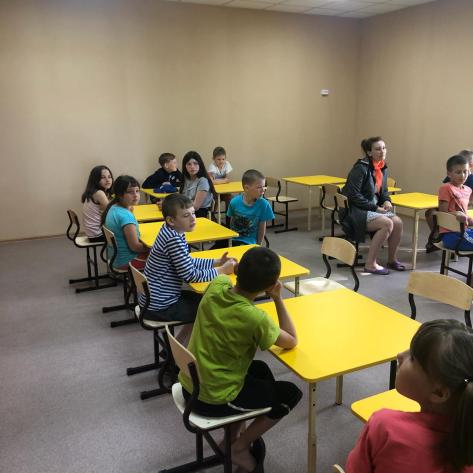 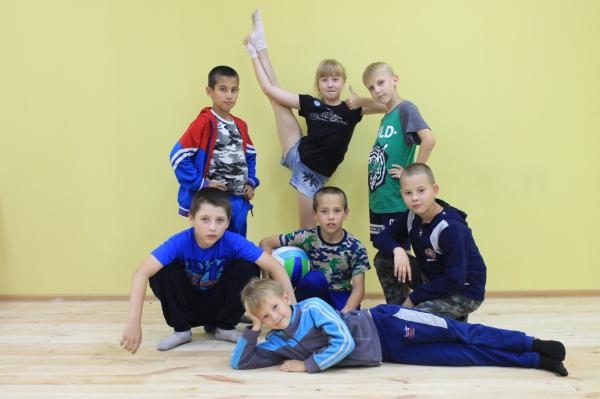 Спортивно-оздоровительный профильЛичностный результат:укрепление психологического и физического здоровья.
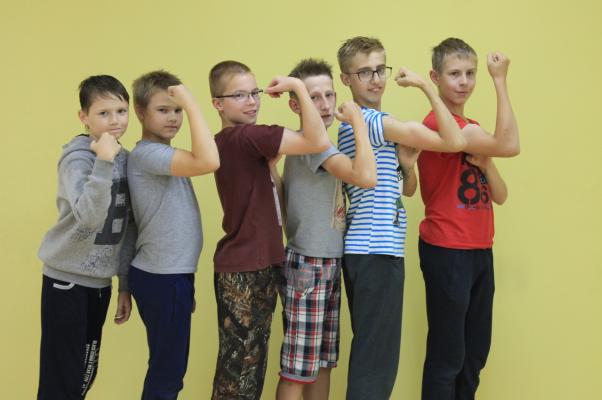 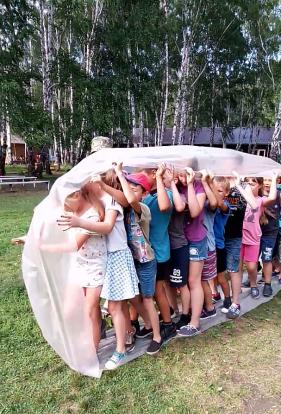 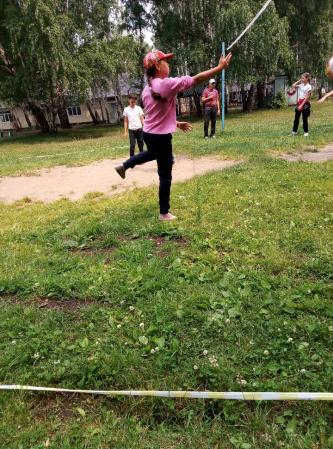 Спортивно-оздоровительный профиль
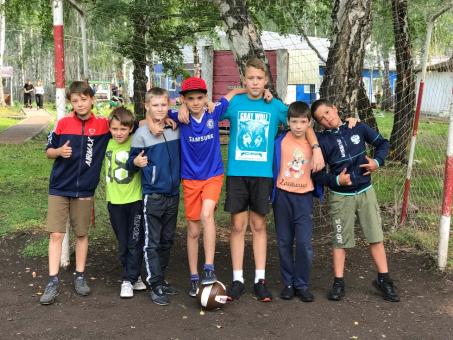 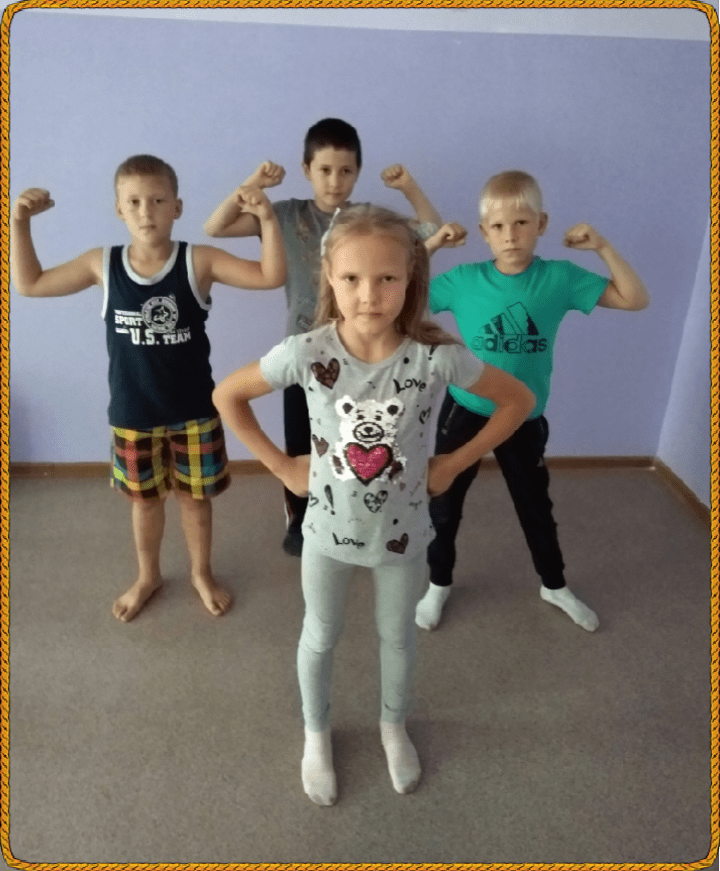 Спортивно-оздоровительный профиль
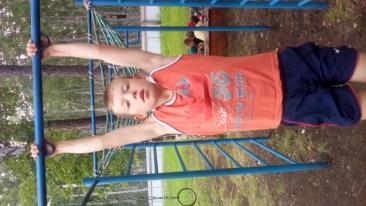 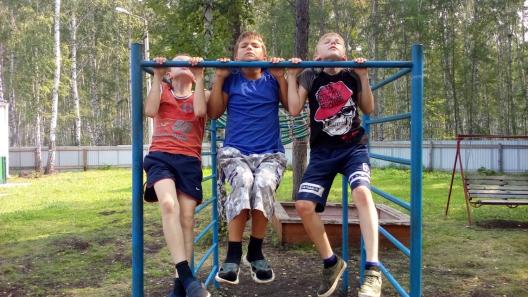 Профиль безопасности и здоровьяЛичностный результат: привитие навыков безопасного и здорового образа жизни.
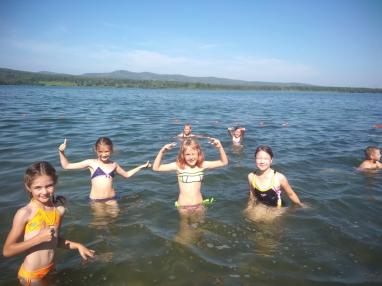 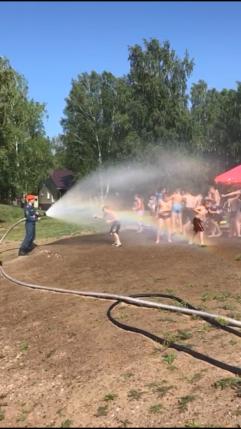 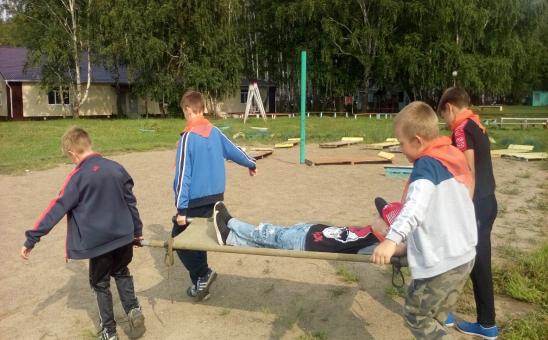 Профиль безопасности и здоровья
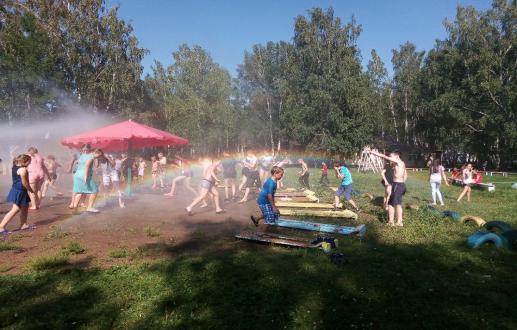 Наши партнеры:
ПДНОВД
г. Шарыпово
СОШ г. Шарыпово
Бригантина
ГИБДД
ИМА 
г. Шарыпово
МЧС
Межведомственная работа с МБУ МЦ «Информационное молодежное агентство».
В рамках взаимодействия на каждой смене планируется проведение школы КВН , итогом которых будут кубки КВН.
На что мы влияем?-Ценности-Отношения-Переживания-Умения-Навыки
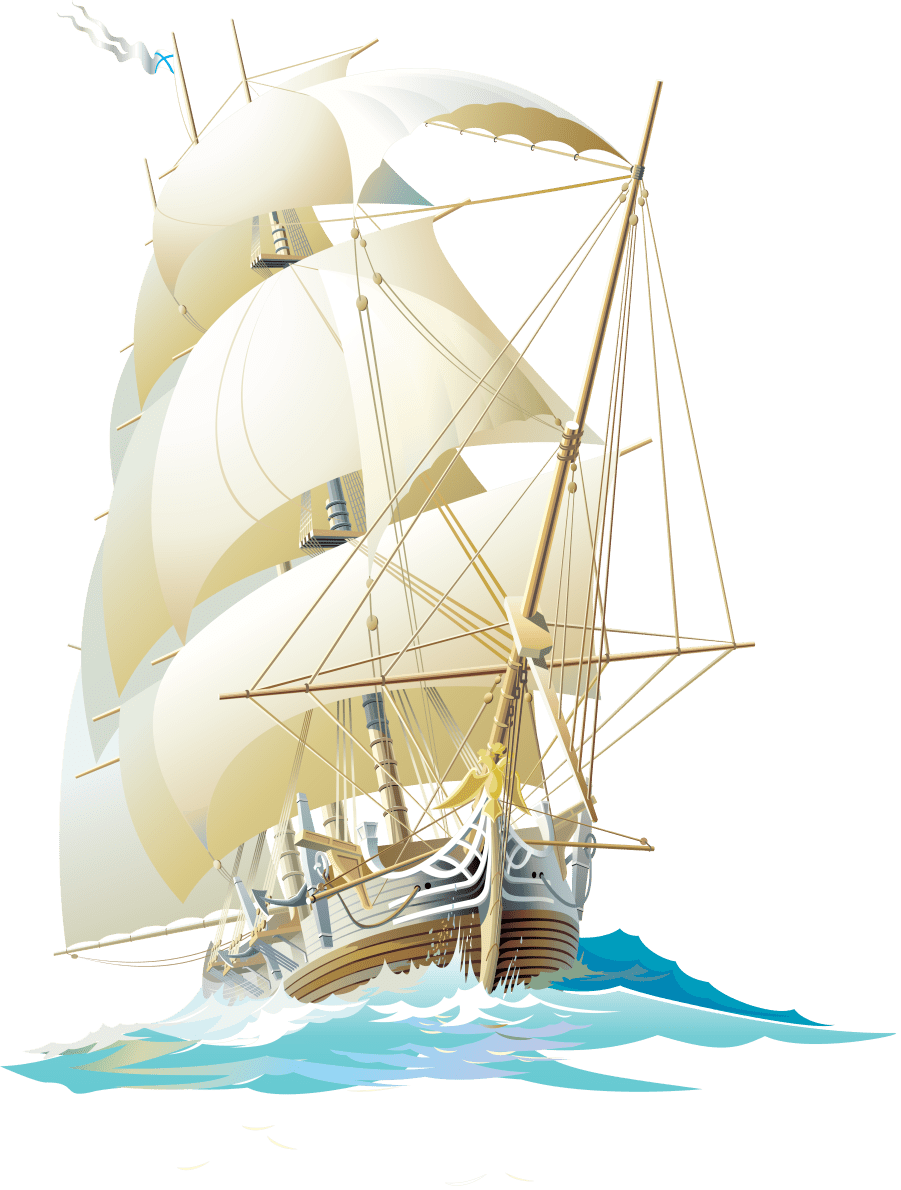 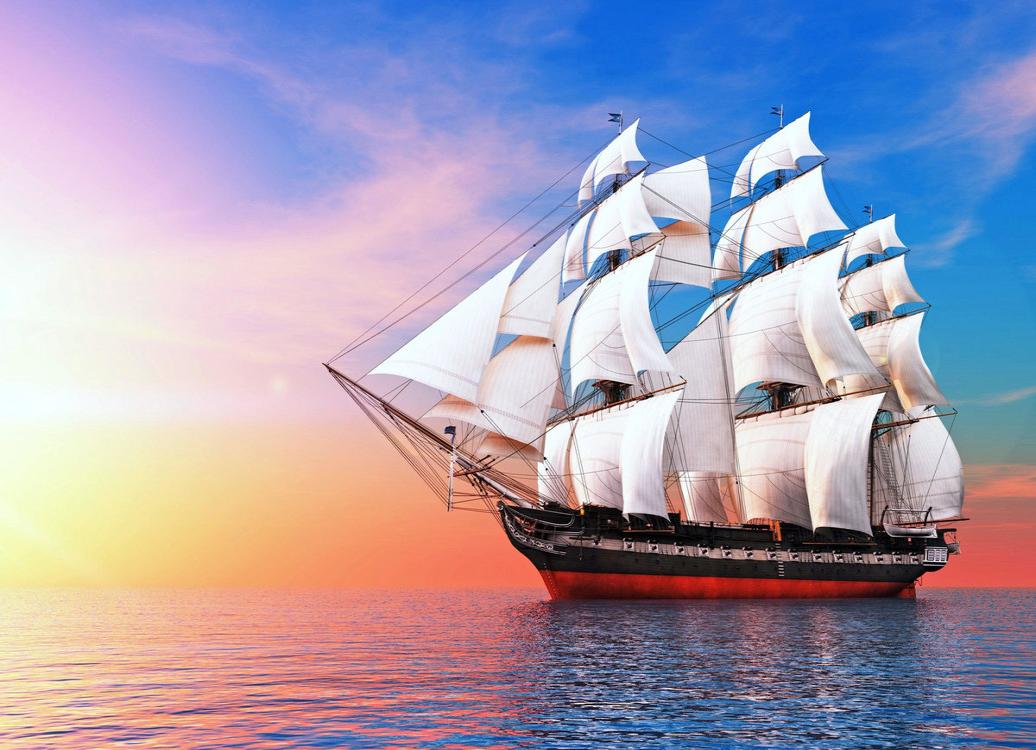 МАОУ ДООЛ «Бригантина»
 ждет всех энергичных, позитивных, веселых
мальчишек и девчонок в возрасте от 7 до 18 лет
Спасибо за внимание!